АЛГЕБРА
8 класс
ТЕМА:
РЕШЕНИЕ ПРИМЕРОВ
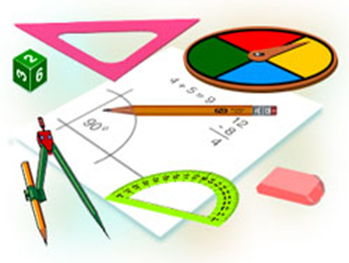 ПРОВЕРКА САМОСТОЯТЕЛЬНОЙ РАБОТЫ
ПРОВЕРКА САМОСТОЯТЕЛЬНОЙ РАБОТЫ
РЕШЕНИЕ ПРИМЕРОВ
а) а = 6, в = -1, с = 4;
б) а = -1, в = 12, с = 0;
в) а = 5, в = 0, с = 8;
д) а = -6, в =1, с = 0;
е) а = 1, в =-1, с = -15;
ж) а = -9, в = 0, с = 3.
РЕШЕНИЕ ПРИМЕРОВ
Задача 2. Решите уравнения:
РЕШЕНИЕ ПРИМЕРОВ
346. Приведите данные уравнения к квадратным:
РЕШЕНИЕ ПРИМЕРОВ
349. Решите уравнение:
РЕШЕНИЕ ПРИМЕРОВ
352. Решите квадратное уравнение, разложив его левую часть на множители:
ЗАДАНИЯ ДЛЯ САМОСТОЯТЕЛЬНОГО РЕШЕНИЯ
Решить № 346 (четные), 352 (четные).
На стр. 139
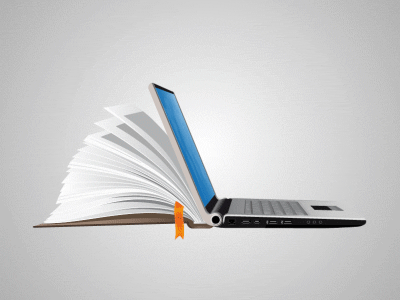